KQ: What is travel writing?
Starter: What is the most exciting place you have travelled to?
Write a descriptive piece of writing WITHOUT writing the name of the place. See if your table are able to guess where it is you are describing.
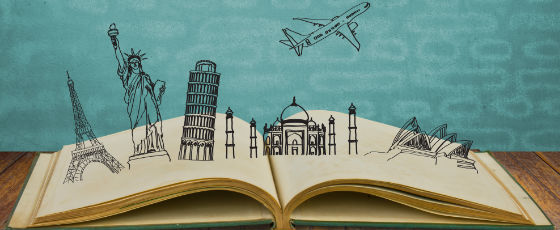 Key features of Travel Writing
People and places are described in detail
The writer's thoughts and feelings about the place are made clear
Language is descriptive and imaginative
Travel writing is usually written in the 1st person
Activity: What examples of Travel Writing can you think of?
Create a list.
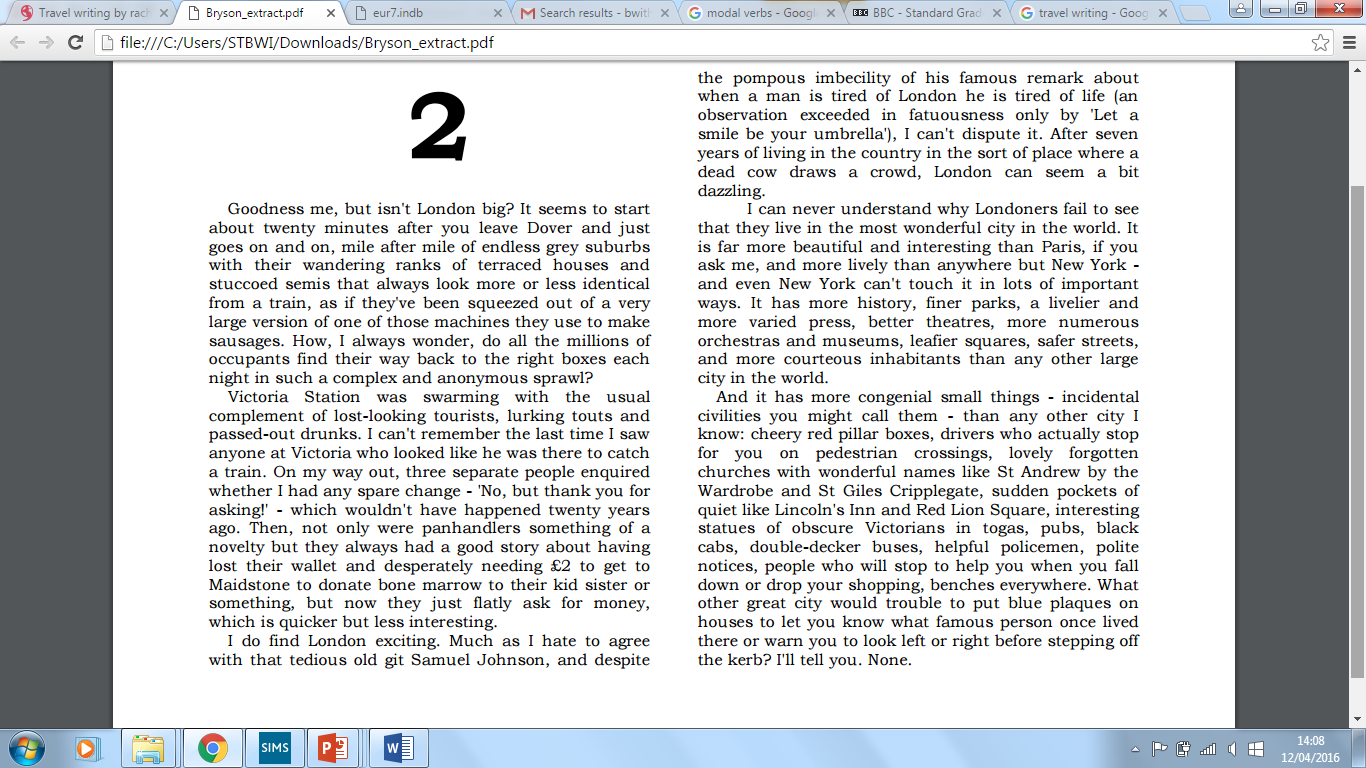 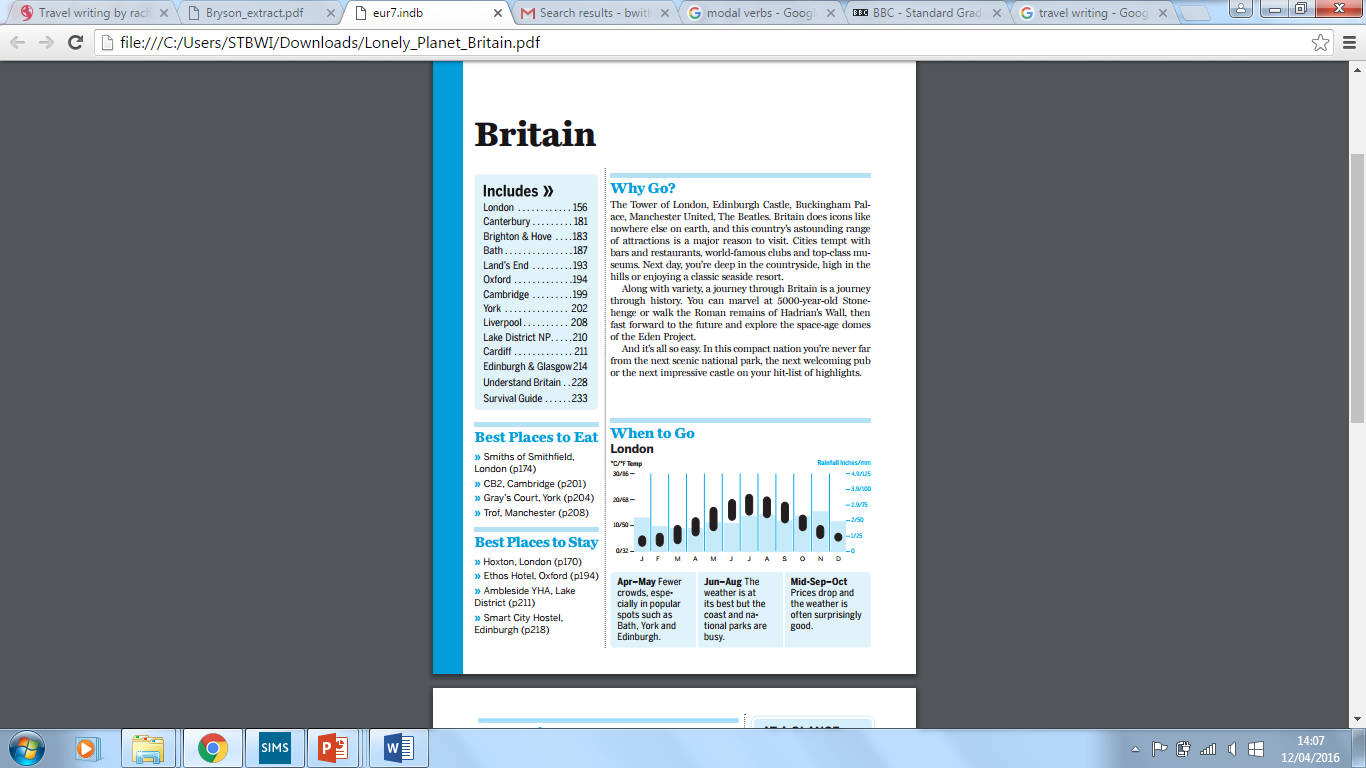 Activity: Create the following tables in your books and complete them for each extract.
Bryson – Notes from a Small Island
Lonely Planet - Britain
Audience
Purpose 
Effect on the audience

How does the layout and the features of this text achieve its purpose?
How does the language used achieve the purpose?
Audience
Purpose 
Effect on the audience

How does the layout and the features of this text achieve its purpose?
How does the language used achieve the purpose?
Words you might want to use:

Inform/Explain/Describe                Discuss/Argue/Persuade                            Imagine/Explore/Entertain
Plenary
Evaluate: Which piece of travel writing do you believe its purpose most effectively? Why?
I believe that the ……………… piece of travel writing was most effective because………………….
Extension: Why was the other piece of travel writing less effective?
Targets:
Emotive Language
Rhetorical Questions
Personal Pronouns. 
Alliteration
Facts
Statistics
Lists (list of three). 
Repetition
Metaphors
Opinions 
Imperative verbs
Humour